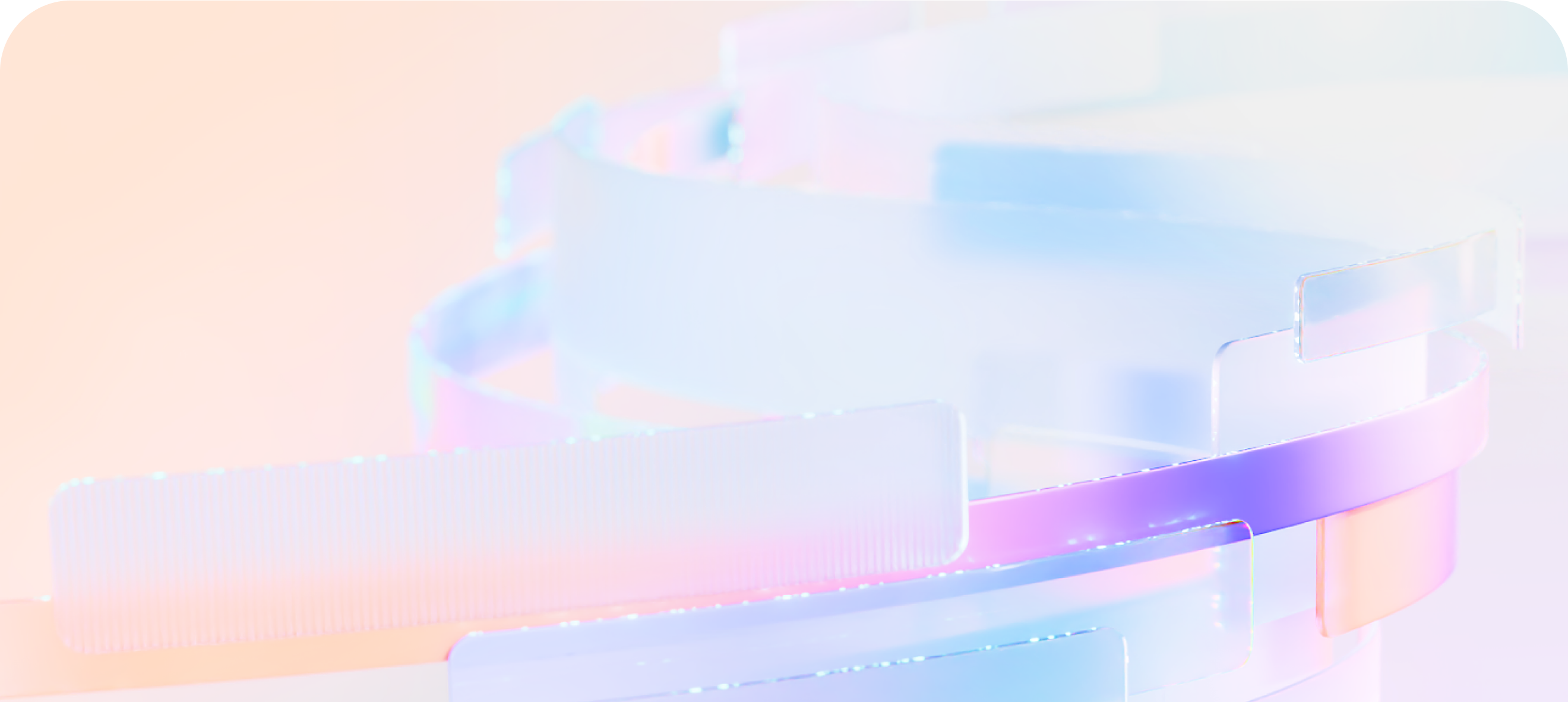 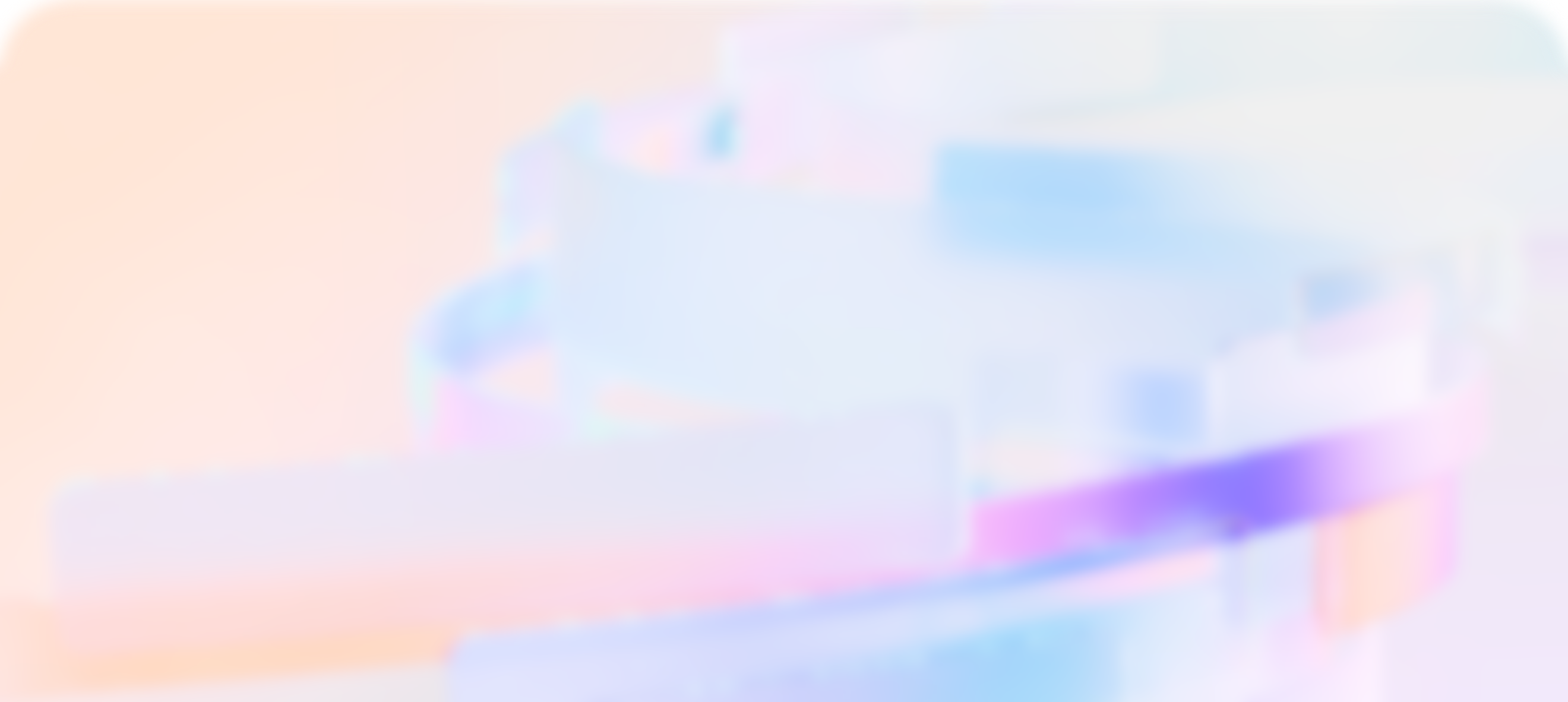 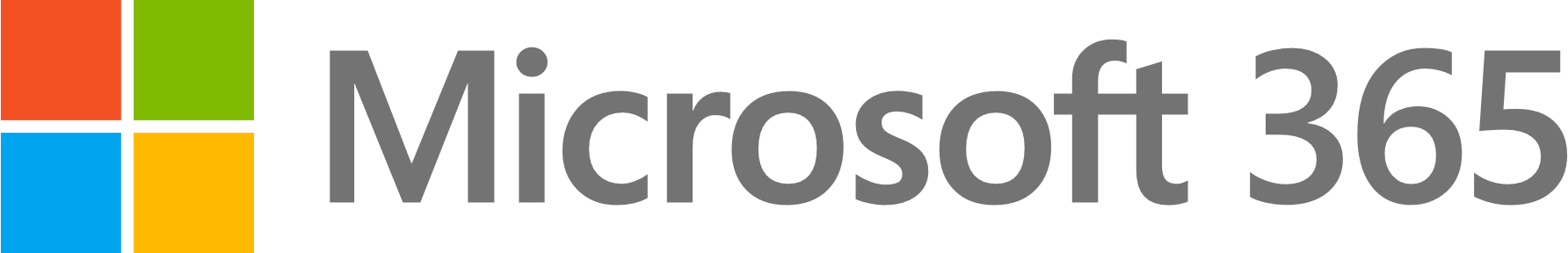 The AI-Powered Organization
Glenn Habes
Modern Work & Security Channel Sales
[Speaker Notes: Welcome. It’s great to be with you all today.]
Generative AI technology is here
Time to reach 100M users
100M
Mobile phones: 16 years
ChatGPT: 3 months
50M
Internet: 7 years
Facebook: 4.5 years
16 years
3 months
Source: Microsoft Research
[Speaker Notes: We haven’t experienced diffusion at this scale in the tech industry. Now we see that the growth curve is no longer at a gentle slope; it’s a vertical line. Time to 100M users:
Mobile phones 16 years, 
Internet 7 years
Facebook 4.5 years
Chat GPT – 3 months!

GitHub Repo Time to 10k GitHub Stars
Apache Kafka: 6.5 years
LangChain: 4 months
ControlNet: 2.5 weeks
Llama: 2 weeks
GPT4ALL: 1.5 DAYS!]
Microsoft WorkTrend Index
http://aka.ms/wti
31,000 people
31 countries
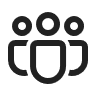 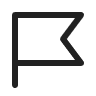 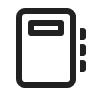 Microsoft 365, LinkedIn,Glint People Science + academic research
[Speaker Notes: The platform shift to AI is well underway. Just as customers turned to Microsoft to help them make the shift to remote and flexible work, they’re now turning to us to help them understand how this new era of AI will change work yet again.​ 

We’ve long relied on data to help us understand where work is going.

We do that through our annual Work Trend Index, as well as productivity signals from the Microsoft Graph and labor market trends from LinkedIn.]
Digital debt is costing us innovation
64%
of employees don’t have enough time or energy to do their job
57%
of employees' time is spent communicating
43%
of employees' time is spent creating
Source: 2023 Work Trend Index
[Speaker Notes: Based on our research, 64% of employees don’t have enough time or energy to do their job. ​
 ​
And the primary causes of this time and energy drain are things like searching for information and navigating inefficient meetings. ​
Employees reported spending nearly 60% of their time on communicating and coordinating, leaving just 40% for creation, deep thinking and collaboration.  ​
 ​
​The volume of data, emails and chats has outpaced our ability to process it all. We call it digital debt.​
 ​
Every minute spent managing this digital debt is a minute not spent on creative work. In a world where creativity is the new productivity, digital debt is more than an inconvenience – it’s impacting business. ​
 ​
Nearly two in three people say they don’t have enough time and energy to do their job. And those same employees are 3.5 times more likely to struggle with innovation and strategic thinking. ​
​
How are you feeling digital debt?]
A new AI-employee alliance
49%
70%
of people say they’re worried AI will replace their jobs
would delegate as much workas possible to AI to lessen their workloads
Source: 2023 Work Trend Index
[Speaker Notes: One of the predominant narratives around AI is the notion employees are fearful it may ultimately put them out of a job. While 49% of our respondents had some concerns about job security, a staggering 70% would still choose to delegate as much work as possible to AI to lessen their workloads. Simply put: Employees know what’s in it for them, the promise of relief outweighs the threat]
Employees need AI aptitude
82%
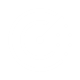 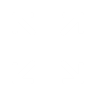 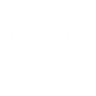 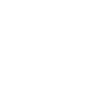 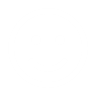 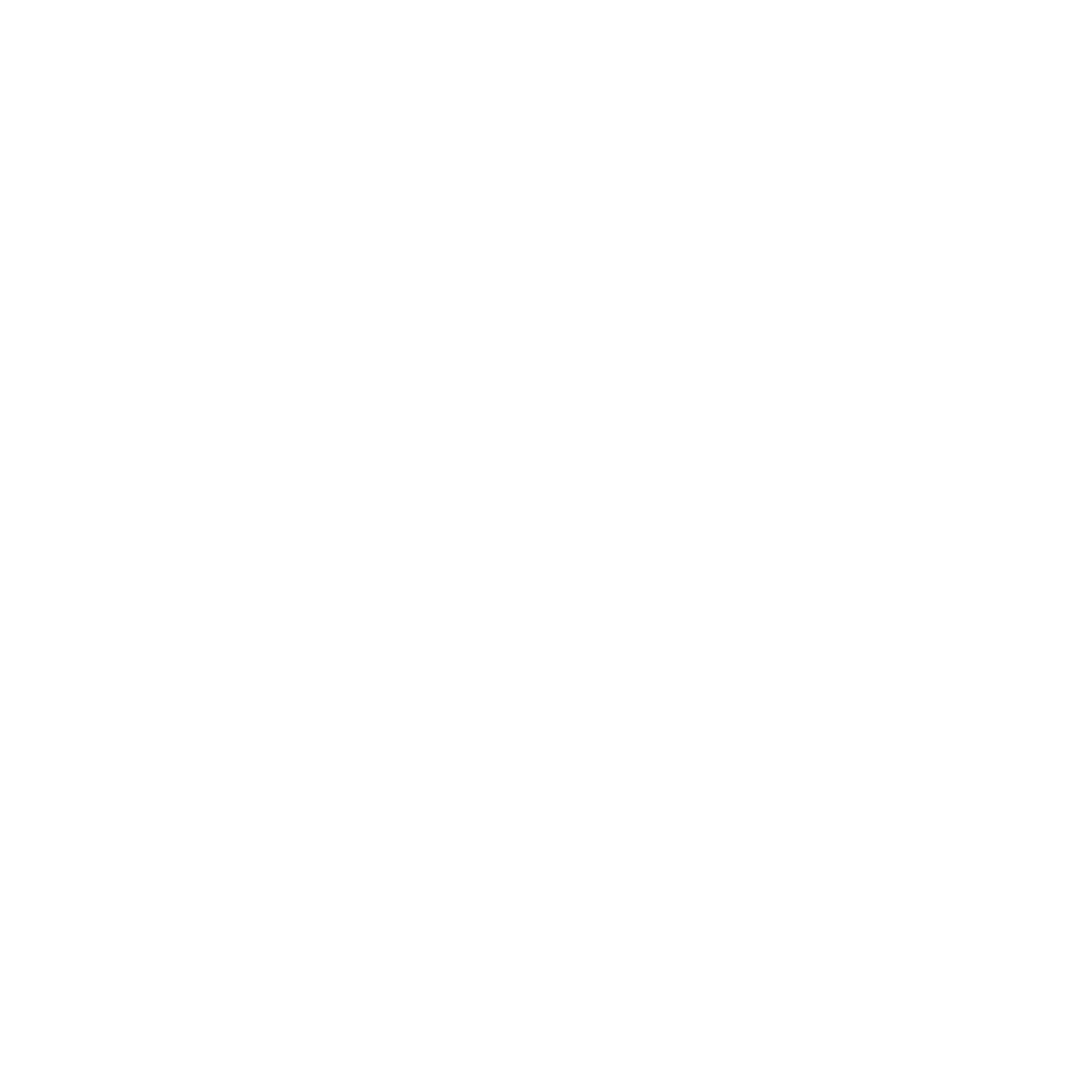 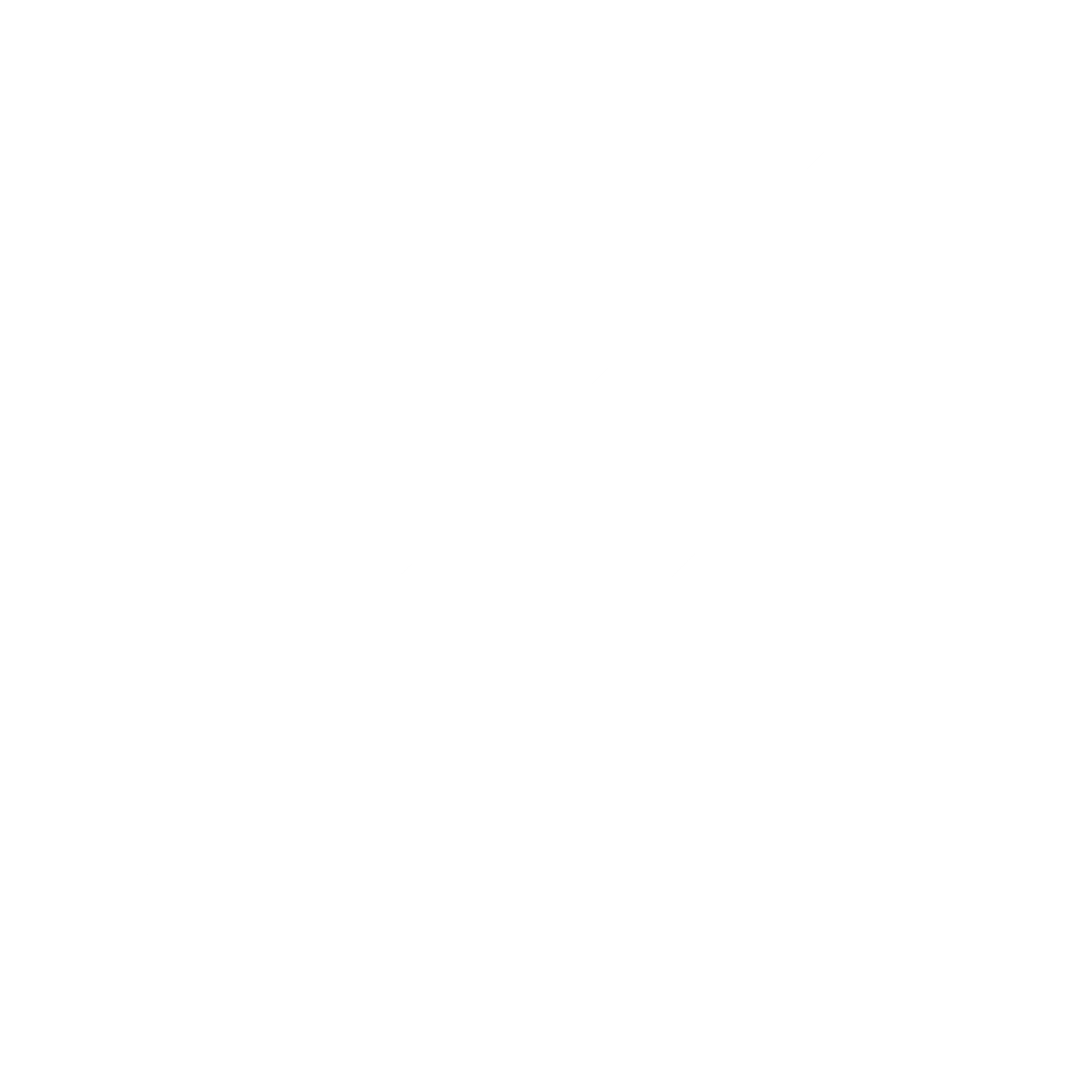 of leaders say employees will need new skillsto prepare for AI
Source: 2023 Work Trend Index
[Speaker Notes: AI will introduce an entirely new interaction model between humans and computers, and soon we won’t be able to imagine work without it. A platform shift this big will require new skilling – from prompt engineering to reimagining workflows with AI. Eighty-two percent of leaders anticipate employees will need new skills in the AI era, and we’re already seeing a 79% year-over-year increase in the number of LinkedIn job postings in the U.S. that reference “GPT” or “GAI” (generative artificial intelligence). 
 
Employees are ready for this new aptitude — learning new skills is the No. 1 thing they’d do with more time and energy. Leaders feel the same: Learning new skills is also the No 1 thing they wish their employees would do with more time and energy.]
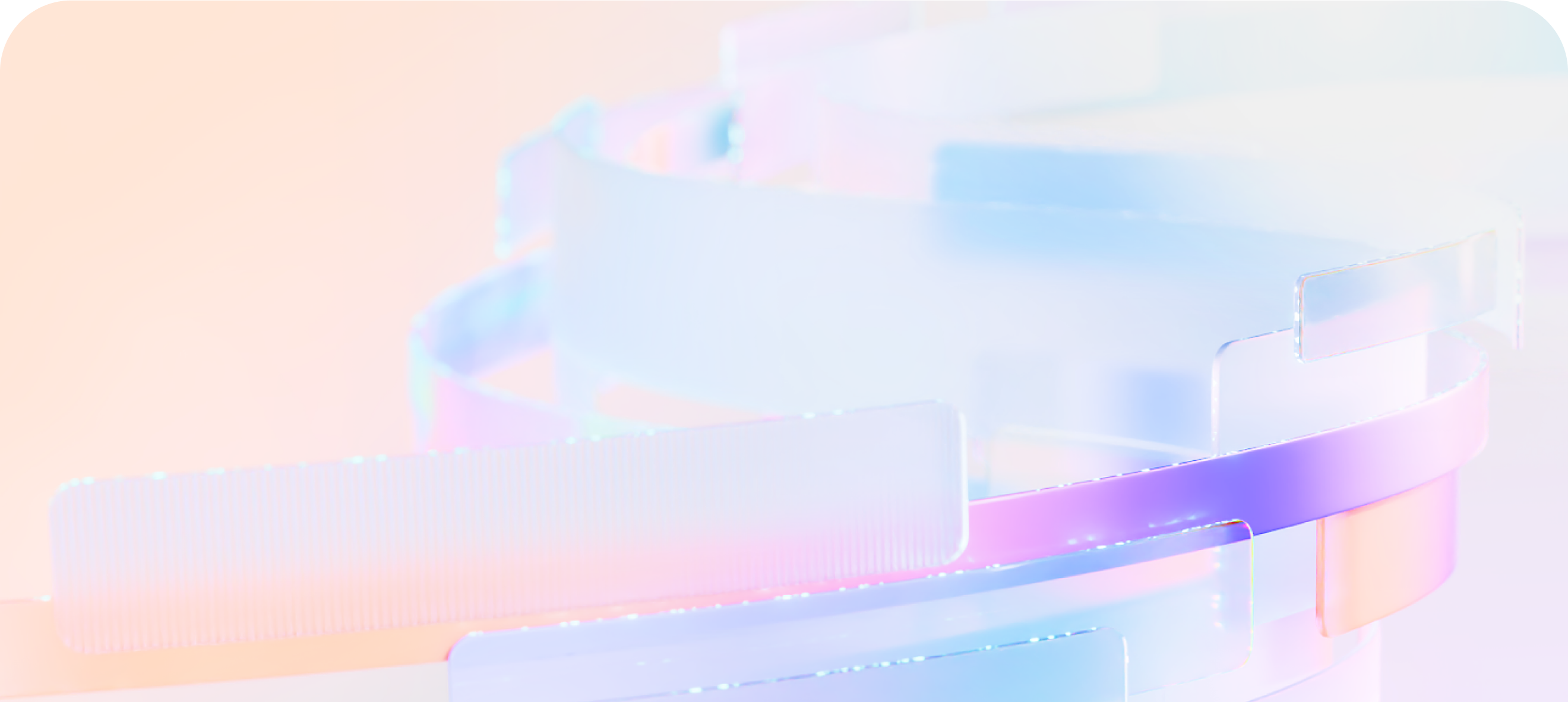 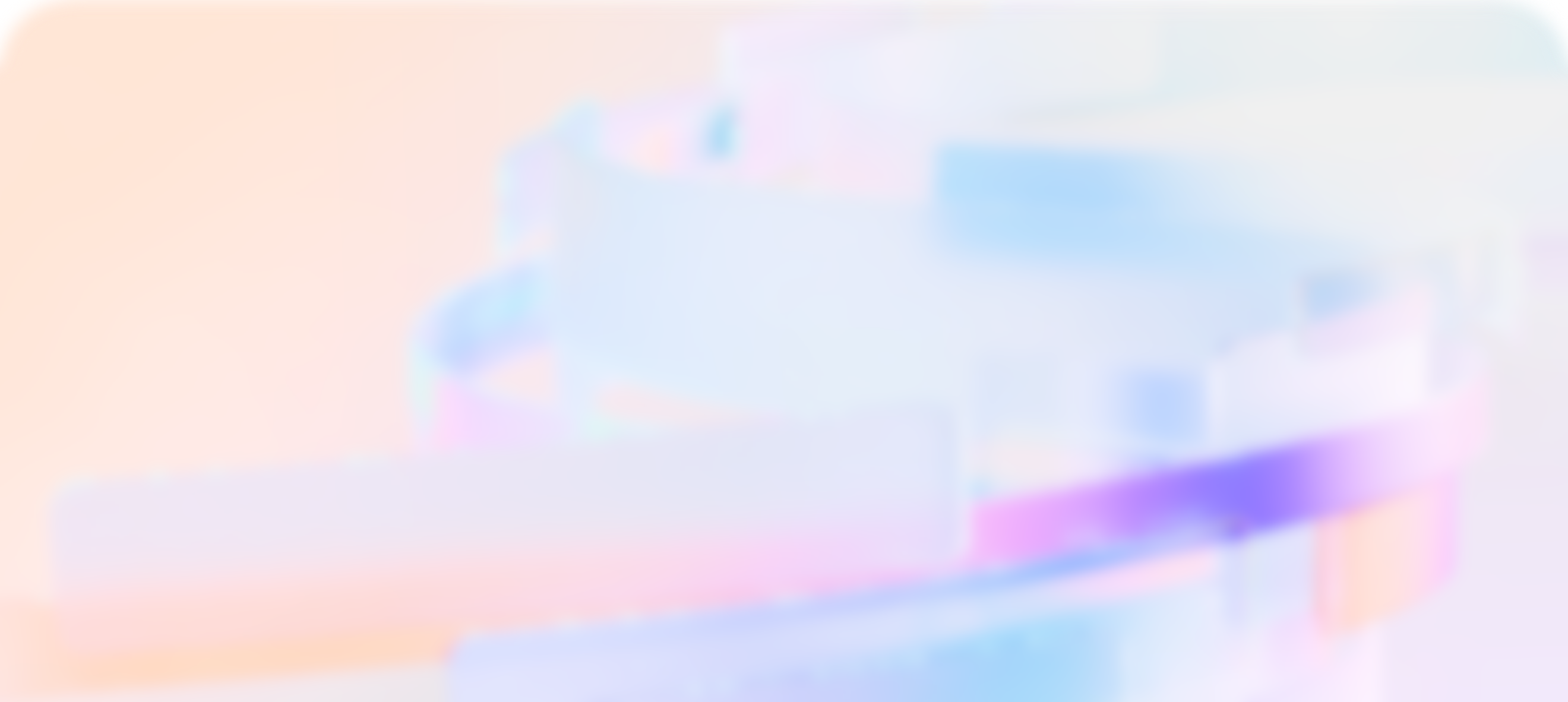 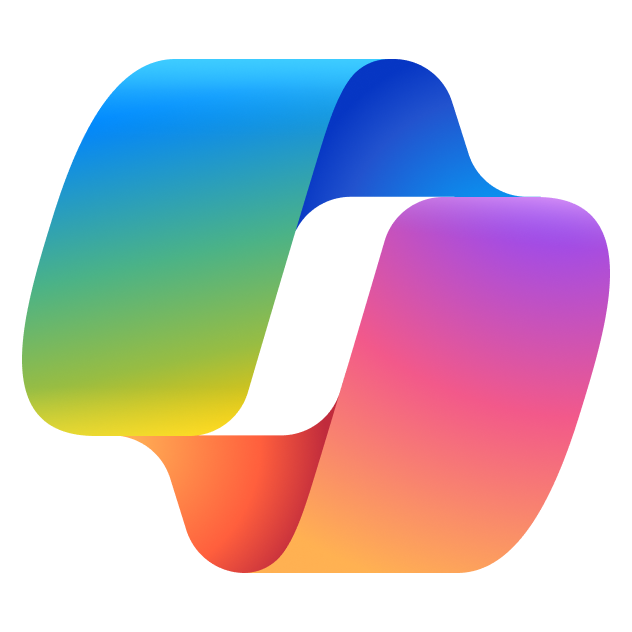 Microsoft 365 Copilot
Natural Language
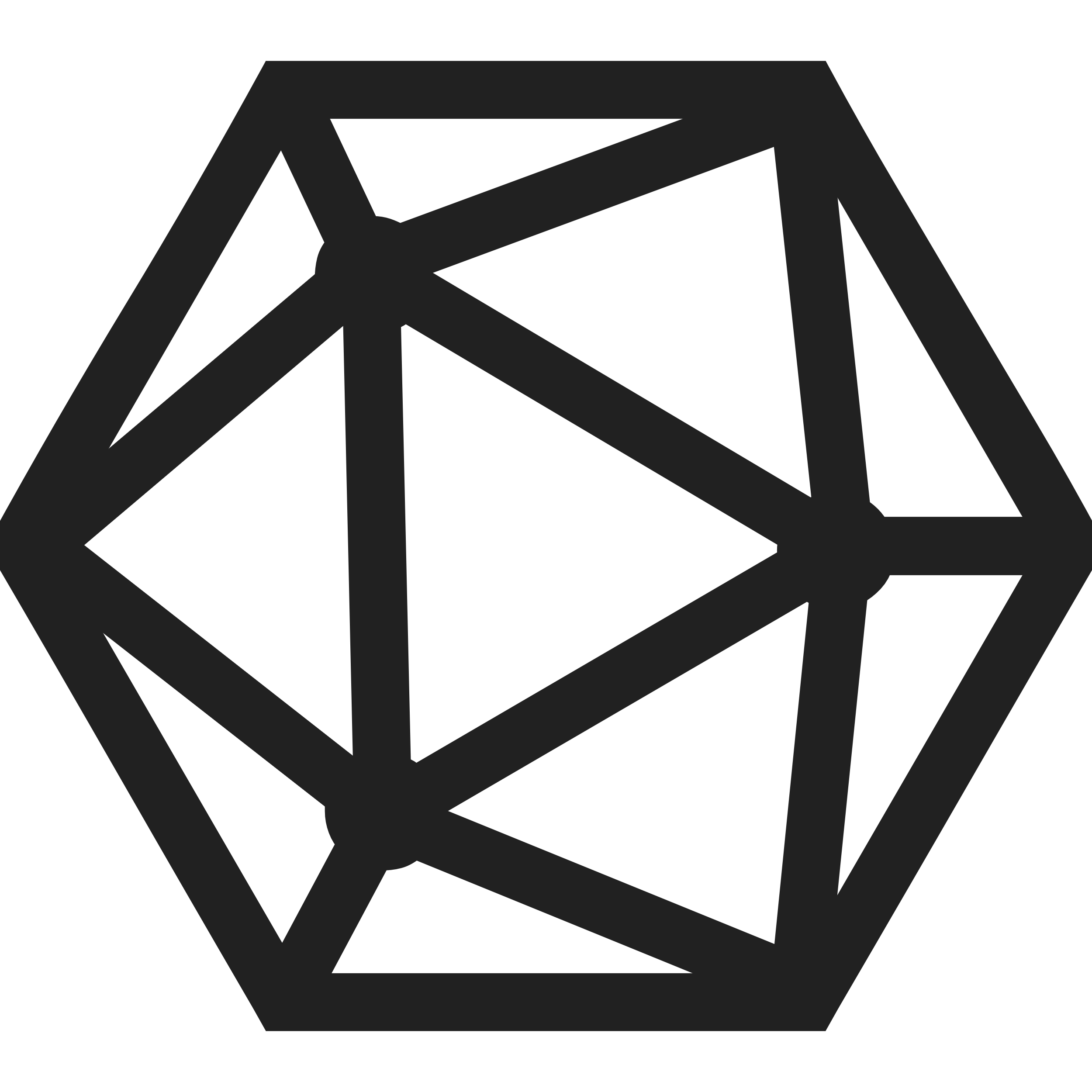 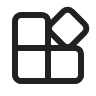 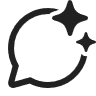 Microsoft 365 Apps
Large Language Models
Microsoft Graph- Your Data -
TheInternet
[Speaker Notes: Now, let me introduce you to Microsoft 365 Copilot – your copilot for work. 
Copilot combines the power of large language models with your data in the Microsoft Graph and the Microsoft 365 apps, and the internet, accessed through natural language -  to turn your words into the most powerful productivity tool on the planet.]
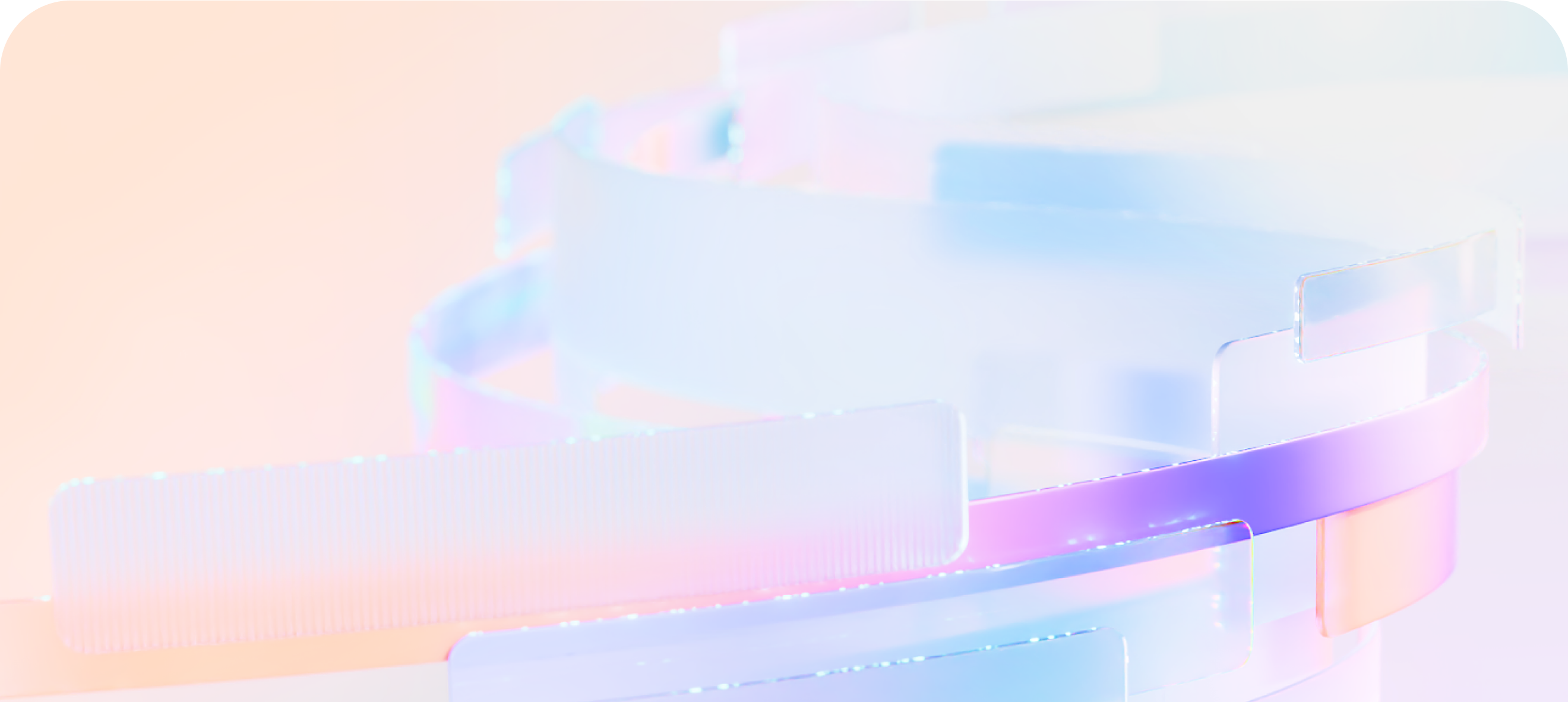 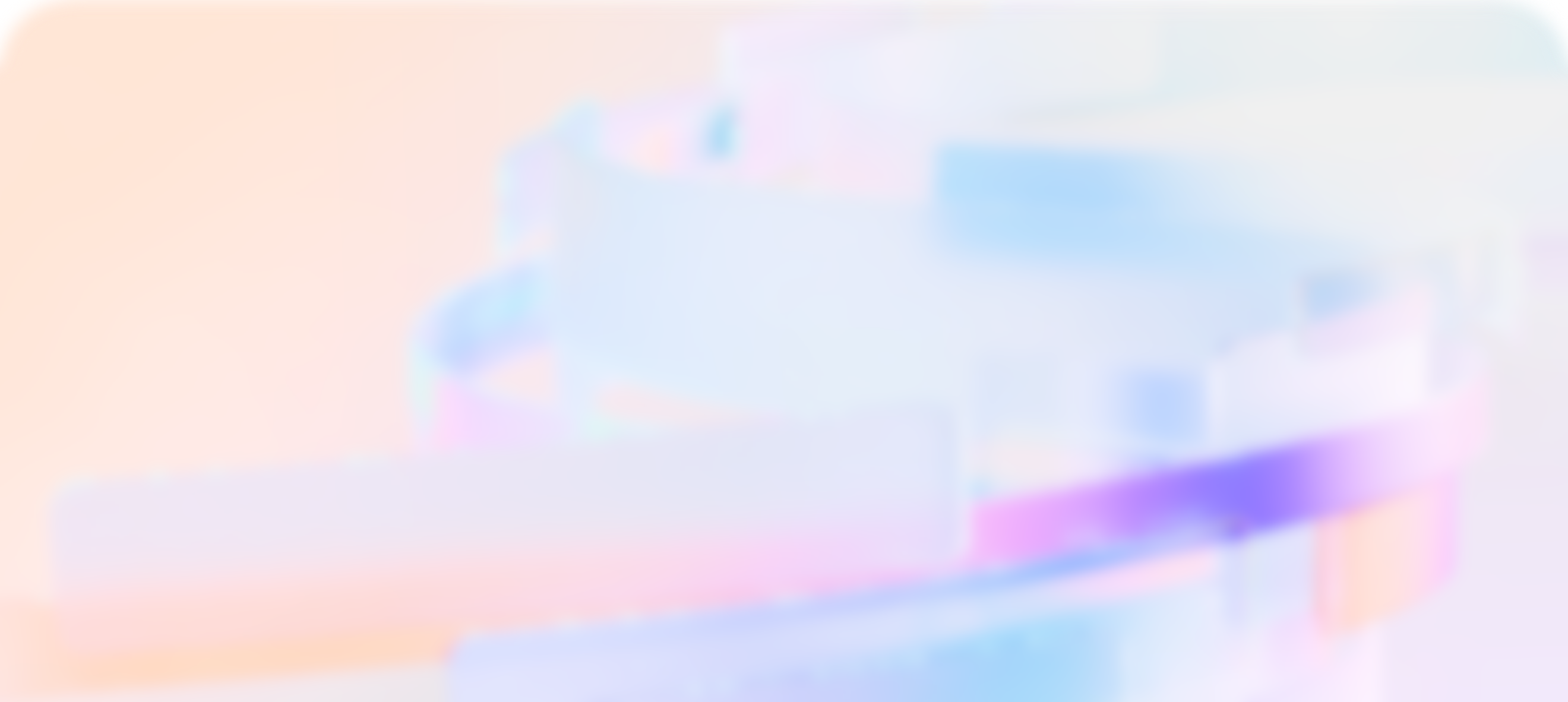 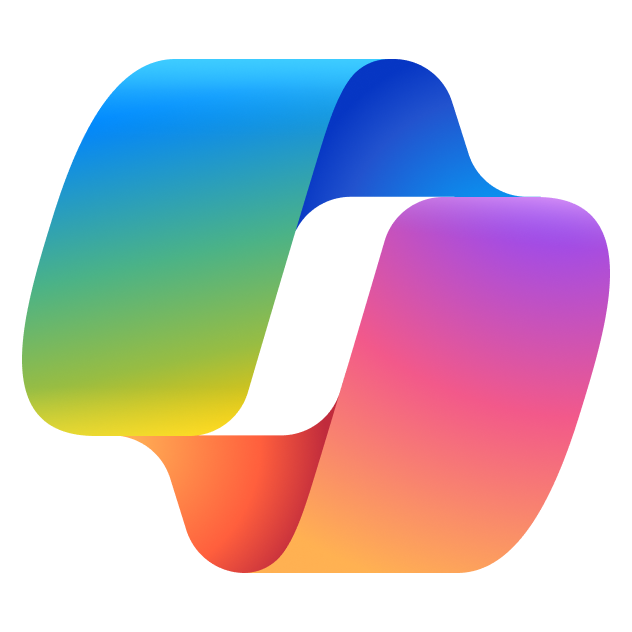 Microsoft 365 Copilot
Natural Language
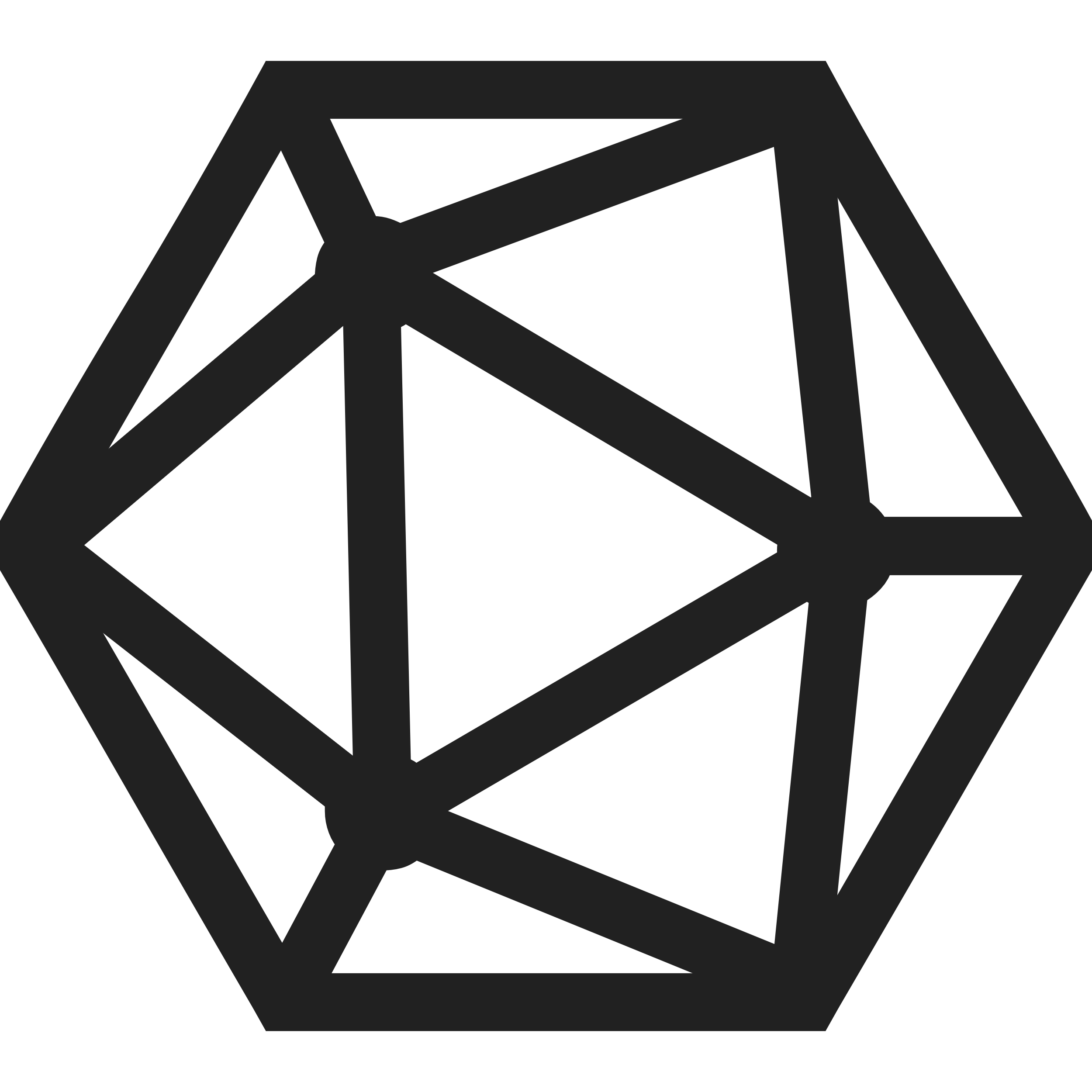 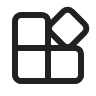 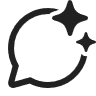 Microsoft 365 Apps
Large Language Models
Microsoft Graph- Your Data -
TheInternet
[Speaker Notes: Now, let me introduce you to Microsoft 365 Copilot – your copilot for work. 
Copilot combines the power of large language models with your data in the Microsoft Graph and the Microsoft 365 apps, and the internet, accessed through natural language -  to turn your words into the most powerful productivity tool on the planet.]
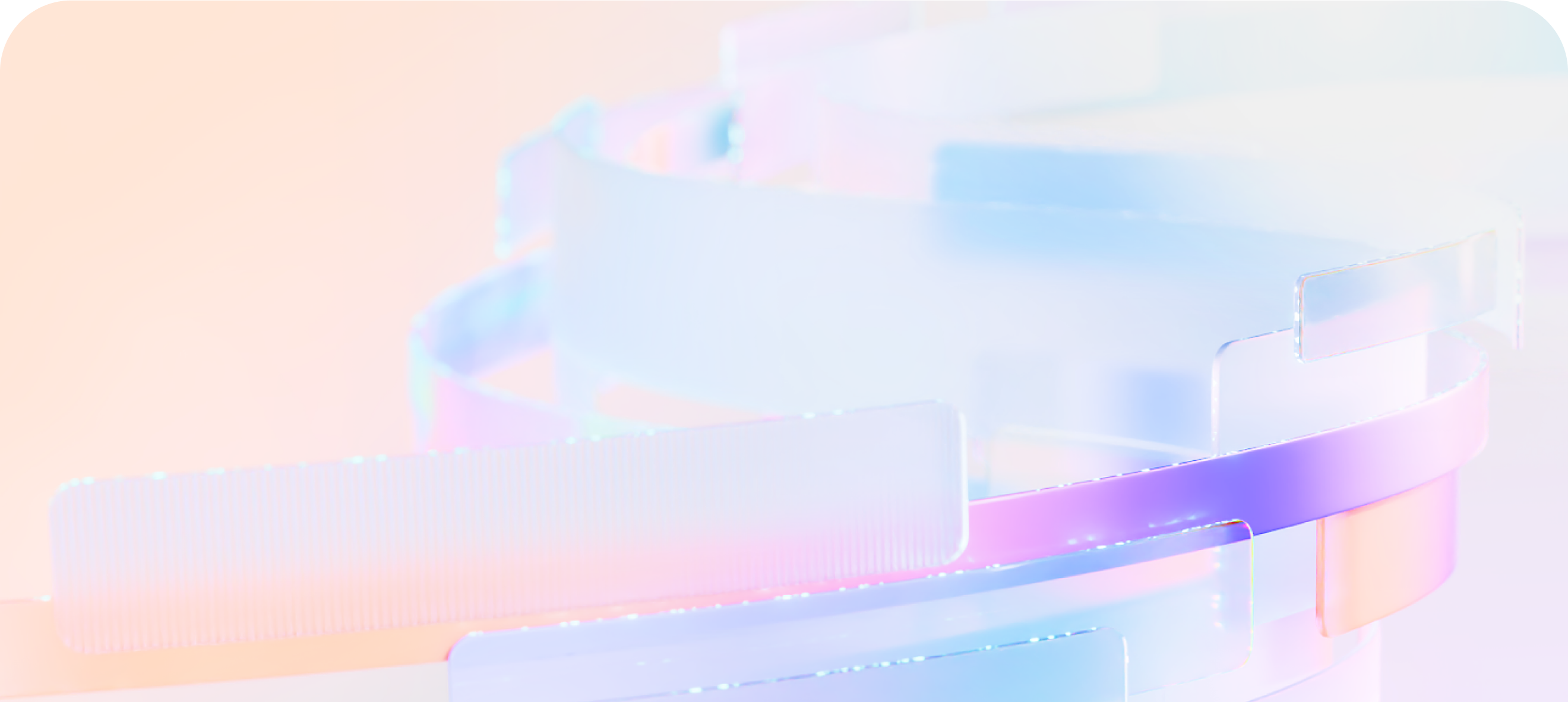 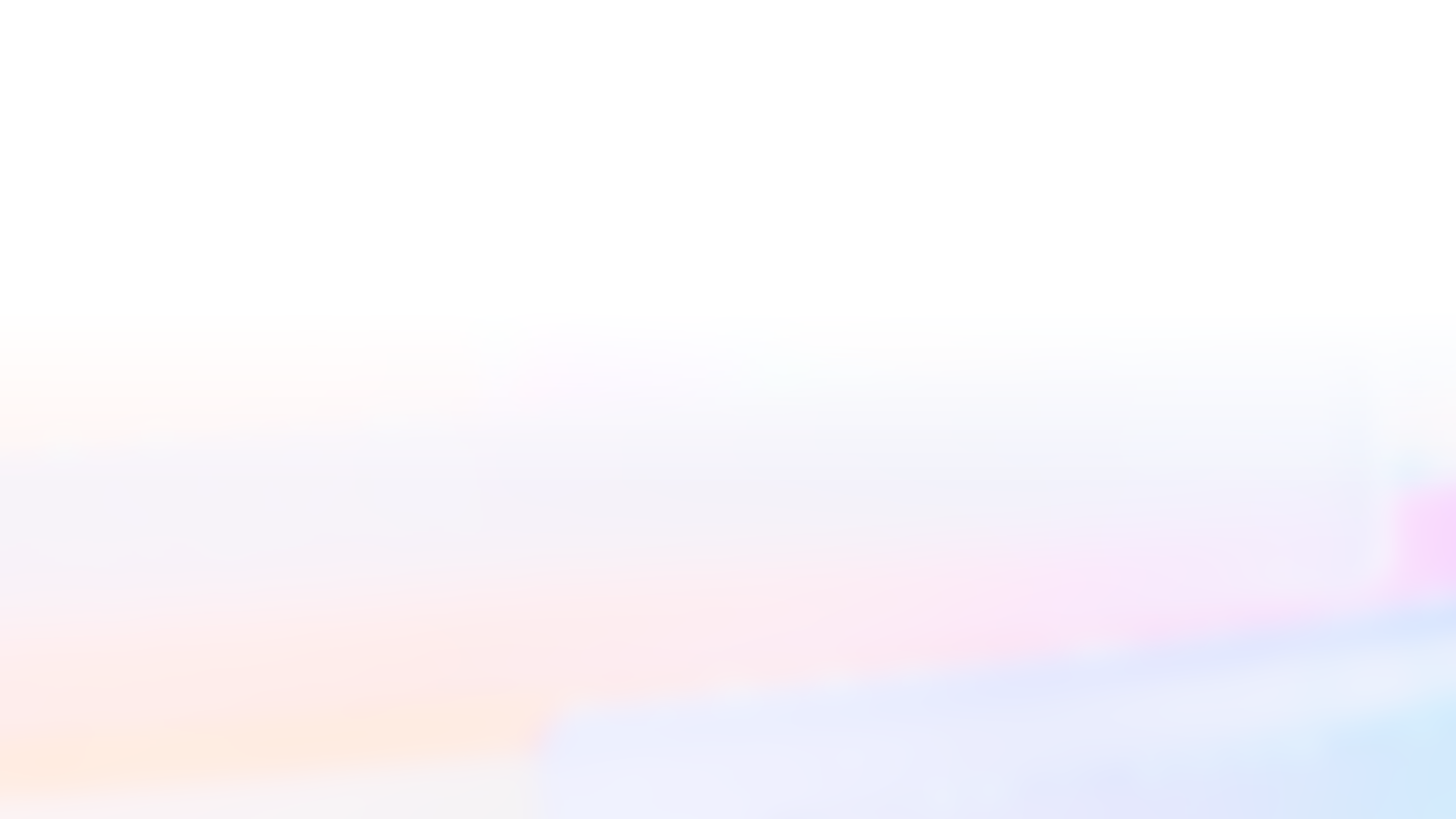 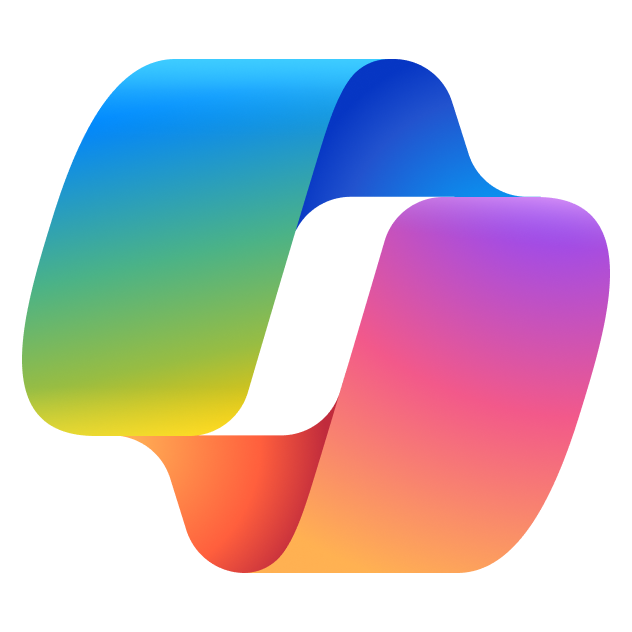 Microsoft 365 Copilot
Click here to watch the video
[Speaker Notes: And, Microsoft 365 Copilot is built on Microsoft’s comprehensive approach to security, compliance, privacy, and responsible AI – so you know it’s enterprise ready.]
Microsoft’s AI principles
Microsoft Cloud — AI you can trust
Fairness
Reliability& Safety
Privacy &Security
Inclusiveness
Your data is your data.
Your data is not used to train the OpenAI foundation models without permission.
Transparency
Your data is protected by the most comprehensive enterprise compliance and security controls.
Accountability
[Speaker Notes: Microsoft believes that the development and deployment of AI must be guided by the creation of an ethical framework. 

We have six core principles that should guide the work around AI. Four core principles of fairness, reliability & safety, privacy & security, and inclusiveness, underpinned by two foundational principles of transparency and accountability. 

The first principle is fairness. For AI, this means that AI systems should AI systems should treat everyone fairly and avoid affecting similarly situated groups of people in different ways. 

The second principle is reliability and safety. To build trust, it’s also important that AI systems operate reliably, safely, and consistently under normal circumstances and in unexpected conditions. 

It’s also crucial to develop AI systems that can protect private information and resist attacks. 

For the 1 billion people with disabilities around the world, AI technologies can be a game-changer. Inclusive design practices can help system developers understand and address potential barriers in a product environment that could unintentionally exclude people. 

Improving intelligibility requires that stakeholders comprehend how and why AI systems function so that they can identify potential performance issues, safety and privacy concerns, biases, exclusionary practices, or unintended outcomes. 
Our final principle is accountability. We believe the people who design and deploy AI systems must be accountable for how their systems operate. 

Data is the fuel that powers AI technology – and you need to trust what your technology partners are doing with your data. 

First, your data is your data.  That means it is yours to own and control. Your data to chose how you want to leverage and monetize.
 
Your data is not used to train or enrich the foundational AI models used by others without your permission, so you don’t have to worry about anyone other than your organization benefiting from AI that is trained on your data. 
 
And your data and AI models are protected at every step by the most comprehensive enterprise compliance and security controls in the industry.]
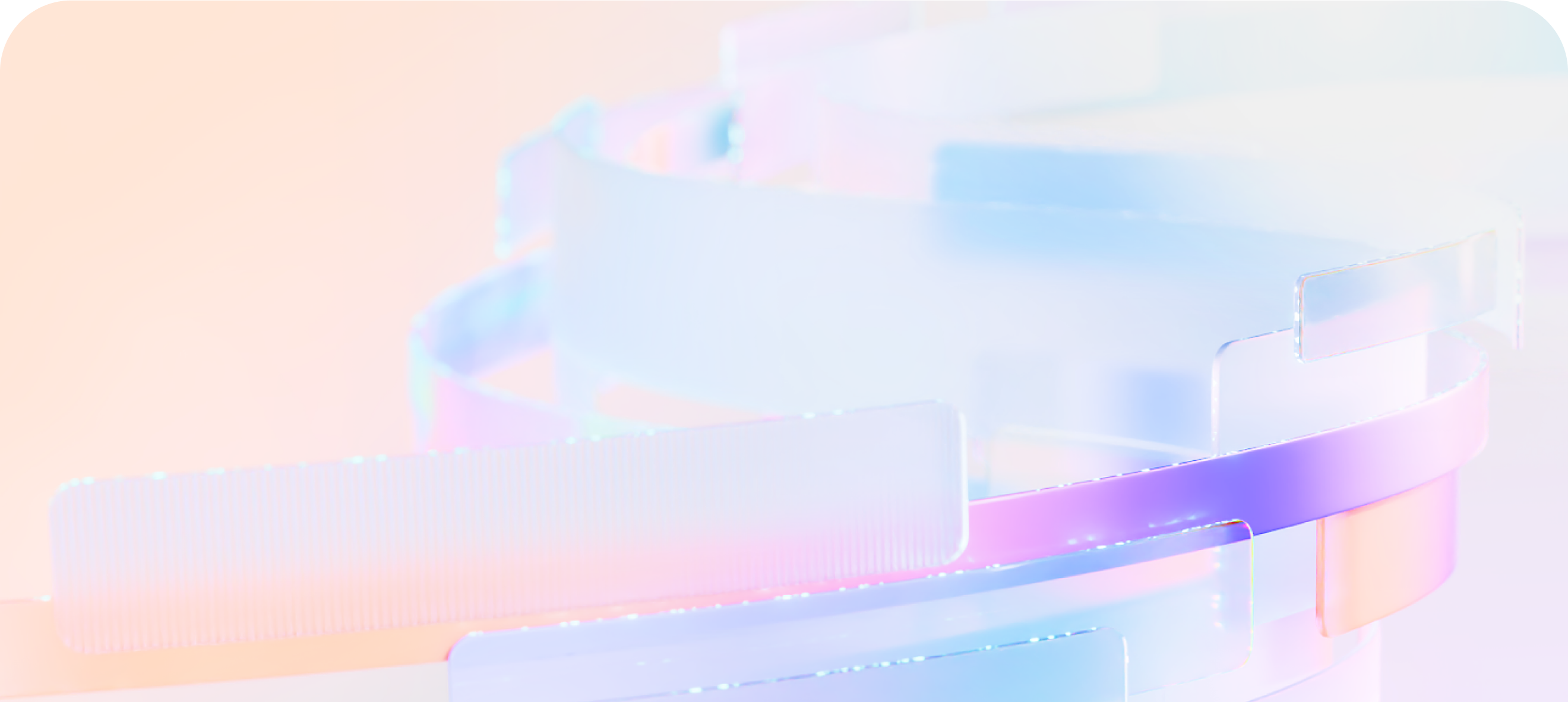 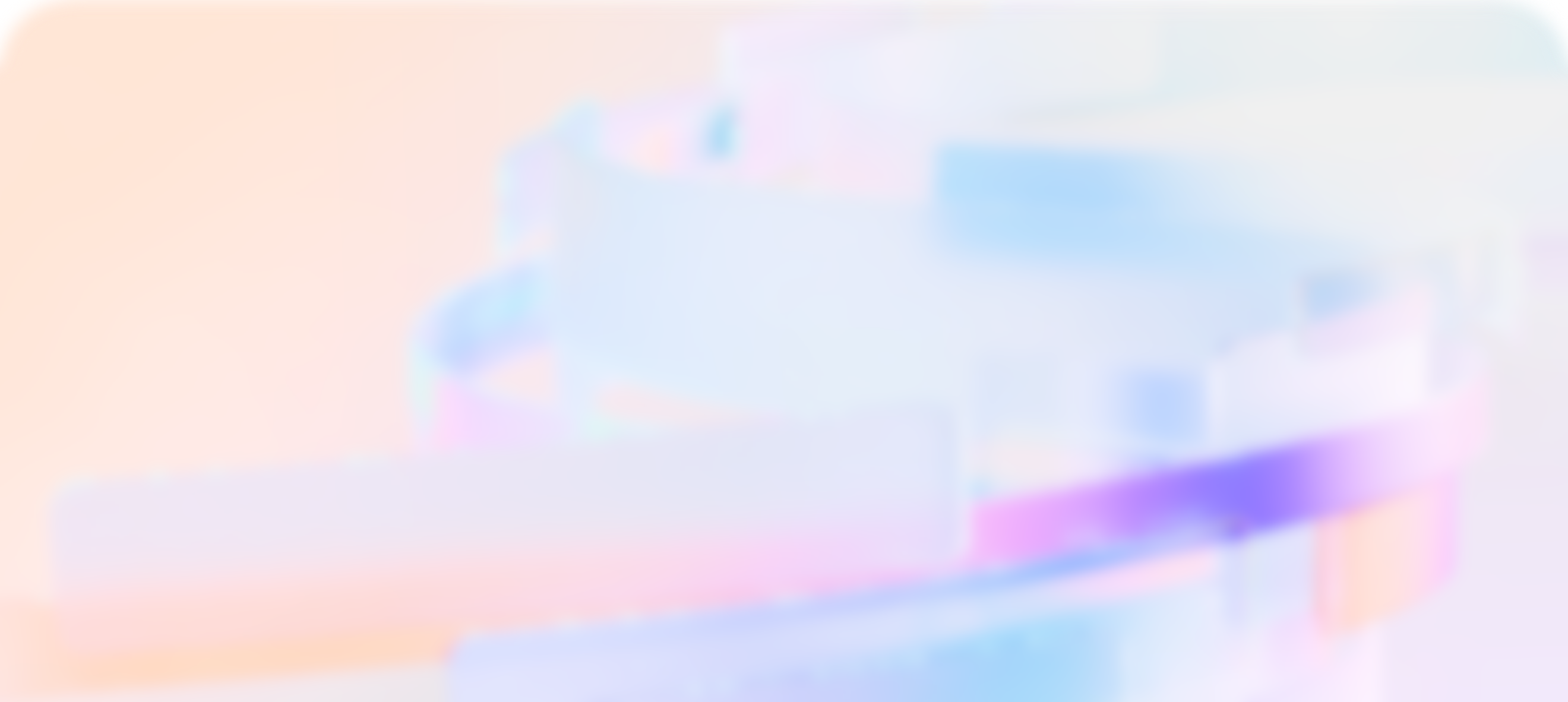 Technical requirements for Microsoft 365 Copilot
Enterprise customers: Microsoft 365 E3 or E5SMB: Microsoft 365 Business Premium or Business Standard


Azure Active Directory account (Entra ID)1

Some features (file restore, management, etc.) require a OneDrive account

WebSockets (wss://) allowed to endpoints in ID #46 in the section for Microsoft 365 Common and Office Online

Word, Excel, and PowerPoint: first available in web versions and later in Desktop (Current Channel)

Outlook: Users need to be using the new Outlook for Windows or MacOS

Teams: Users must be using Teams desktop or the web app. Both current and new versions of Teams supported2

Loop: Tenants must have Loop enabled. Learn more how to enable Loop.  Manage Loop Workspaces.

Cross-app experience depends on indexed data; tenants with the richest data get the best results
Please note this is an early version of the technical requirements for Microsoft 365 Copilot EAP and subject to change 
1Currently there is no obstacle to a hybrid solution such as using AAD as well a third-party single sign-on solution (e.g., Okta)
2Once Business Chat is configured in the Teams desktop client, users can access it in the mobile client.
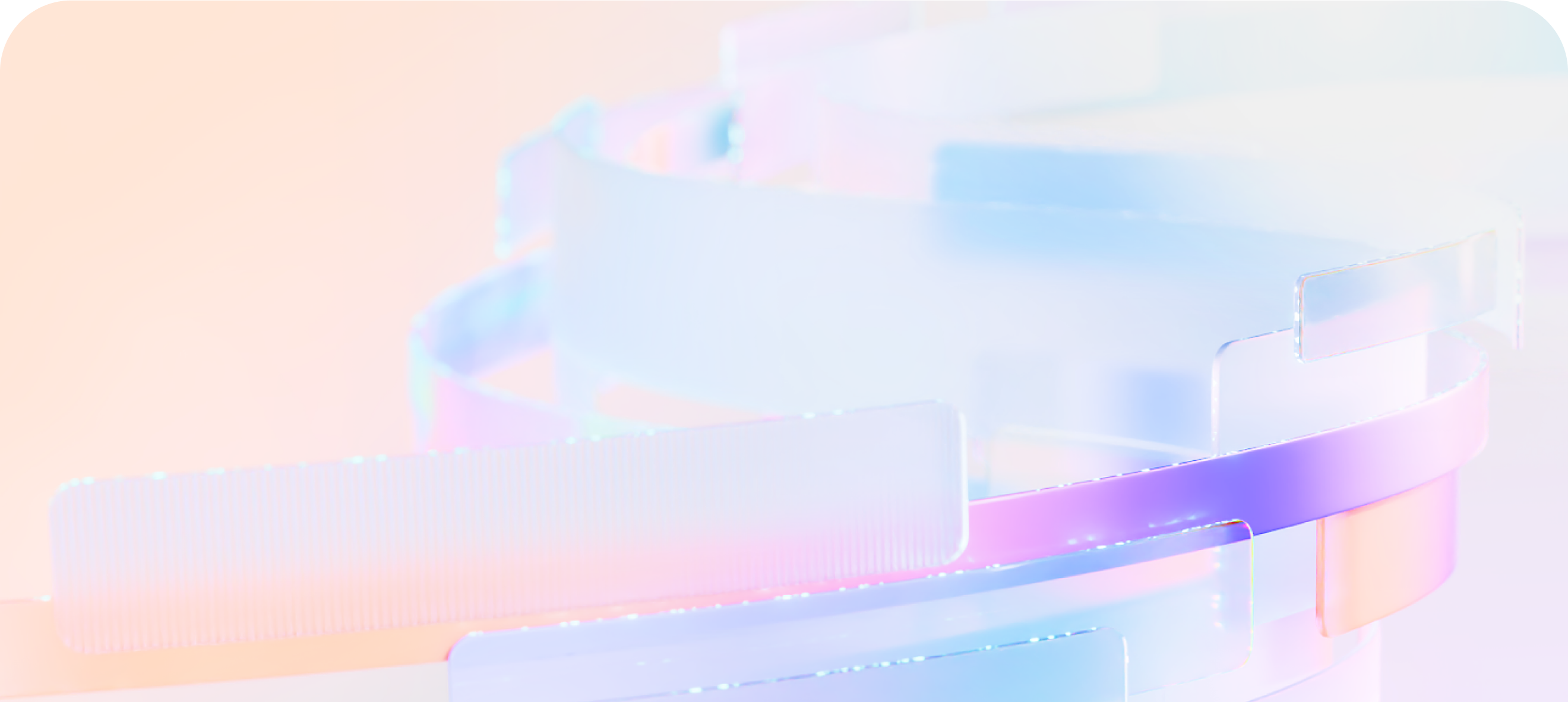 How to prepare for Microsoft 365 Copilot
To learn more about getting your tenant ready for Microsoft 365 Copilot, watch the Microsoft Mechanics video at
aka.ms/M365CopilotAdmin
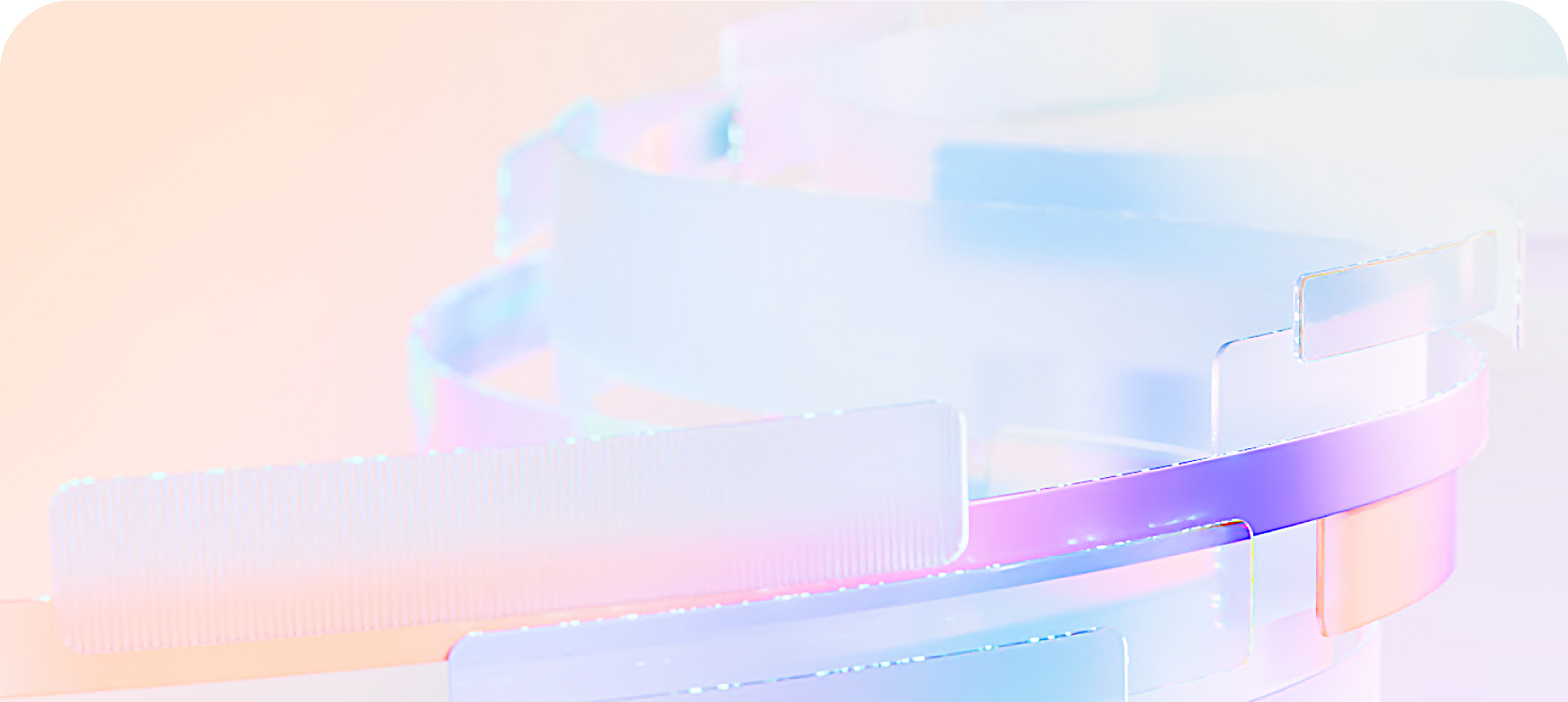 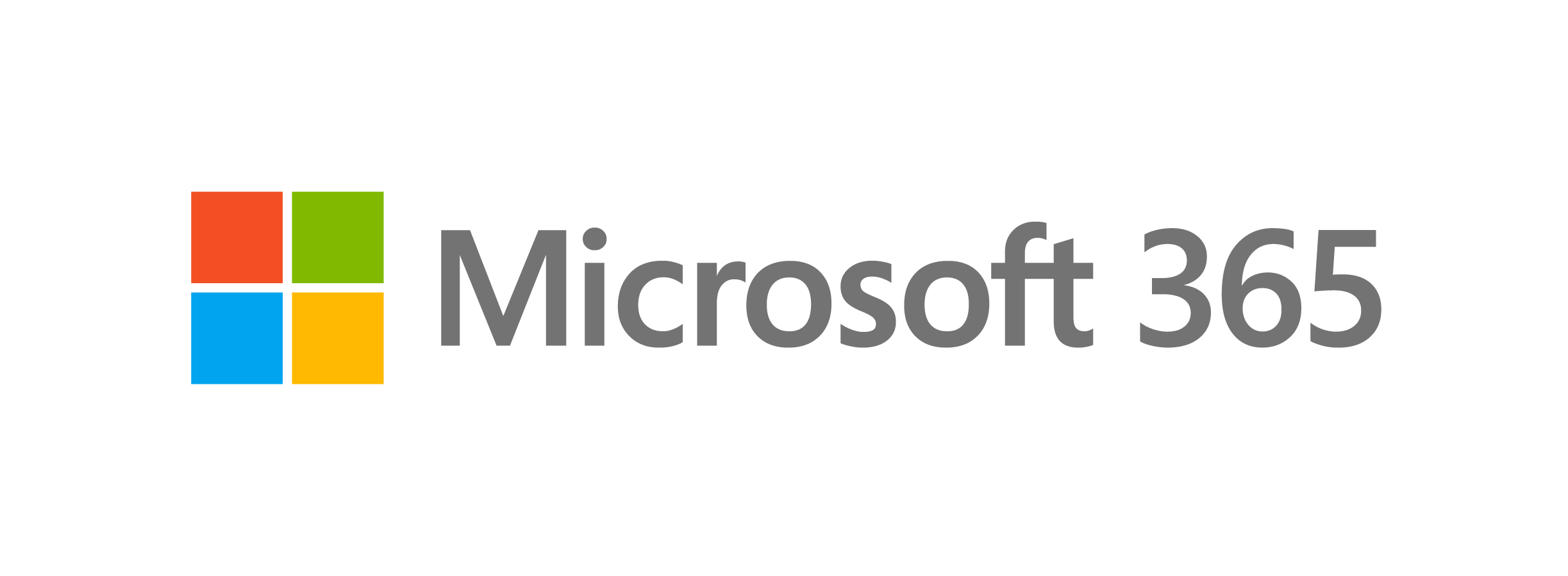 Thank You
[Speaker Notes: Thank you for your time and energy. 
We look forward to learning together!]